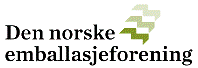 Medlemmer
DNE har 210 medlemsbedrifter i 2017
Medlemmene er fordelt på hele verdikjeden
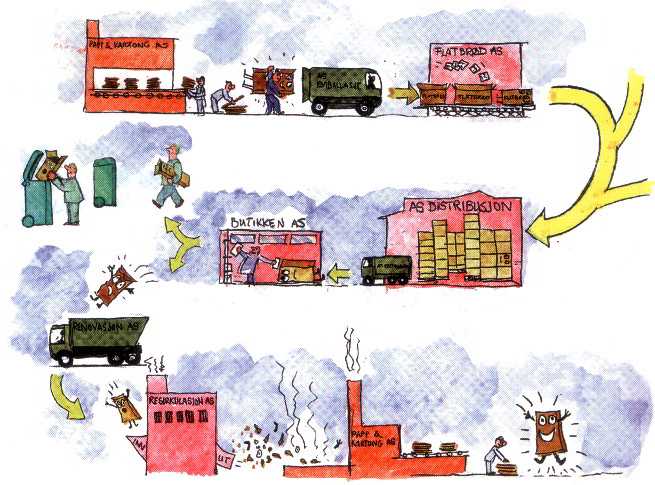 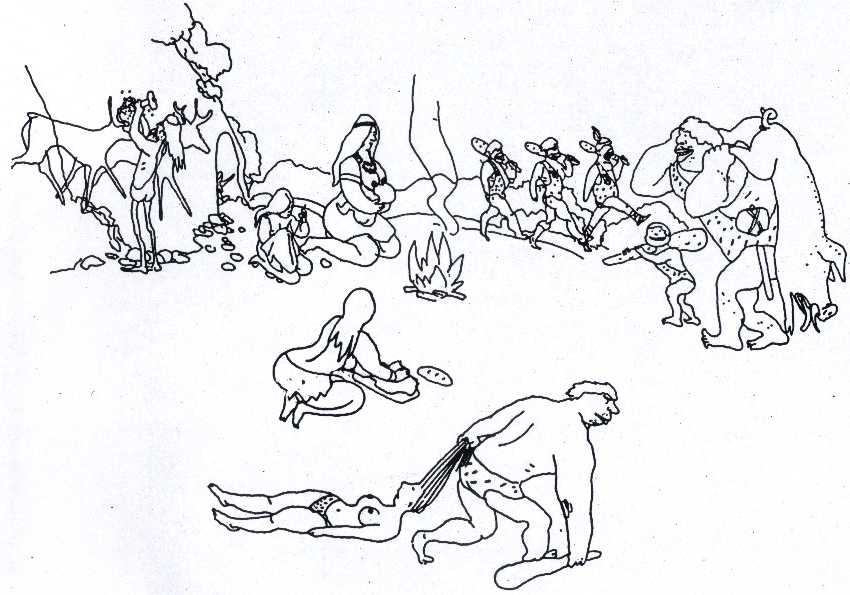 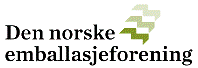 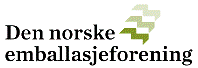 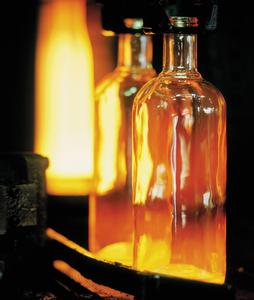 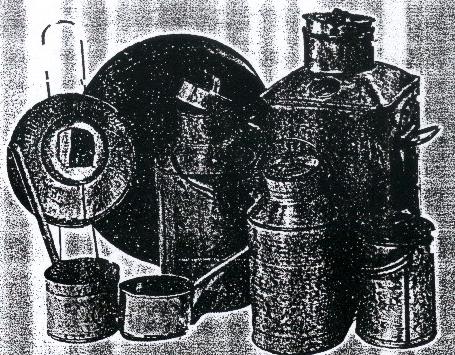 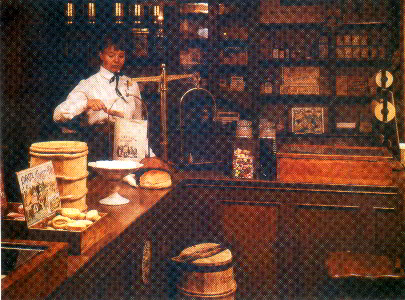 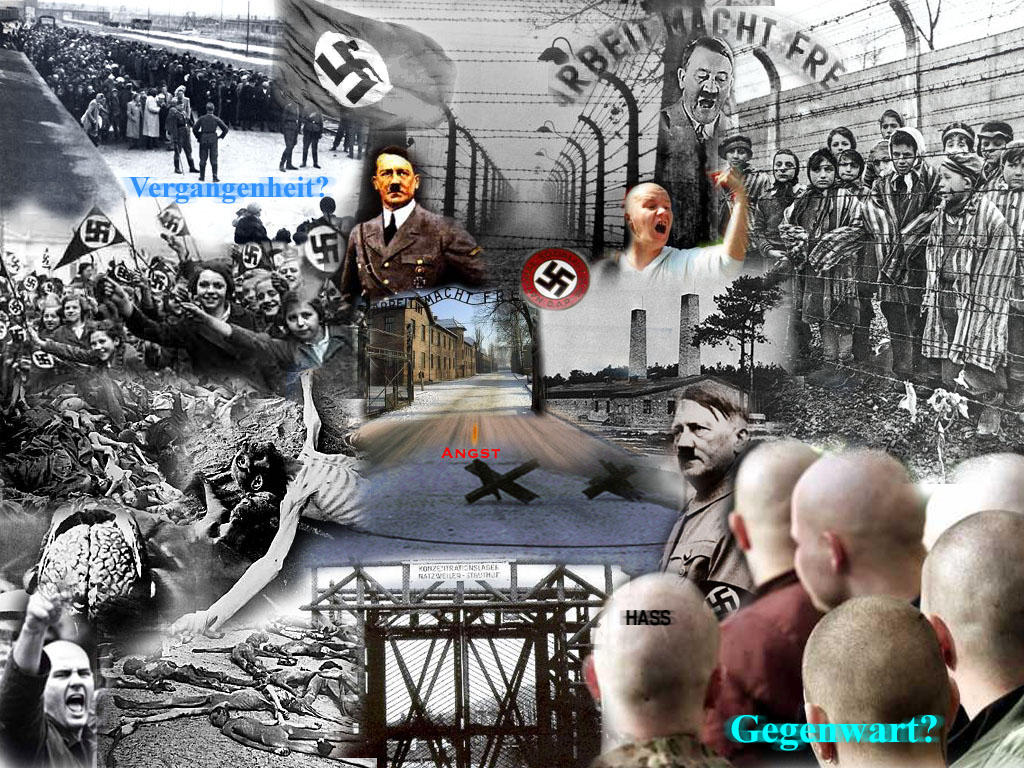 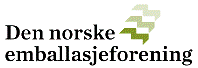 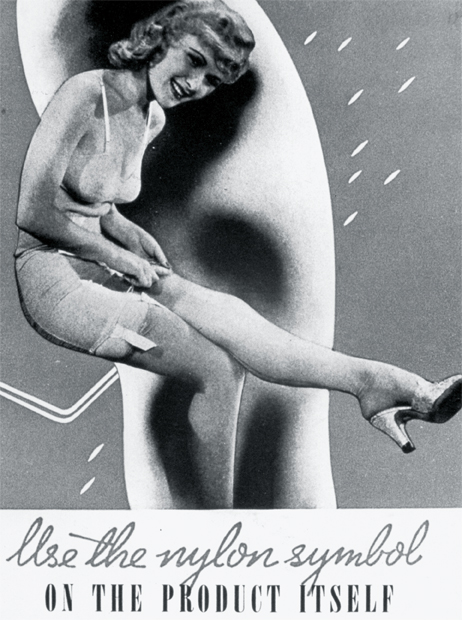 100%  
90
80
70
60
50
40
30
20
10
__________
Selvbetjening
Manuell betjening
1950            1955            1960            1965            1970	1975
Utviklingen innen 
dagligvarehandelen
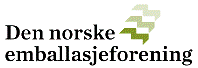 Markedsandel
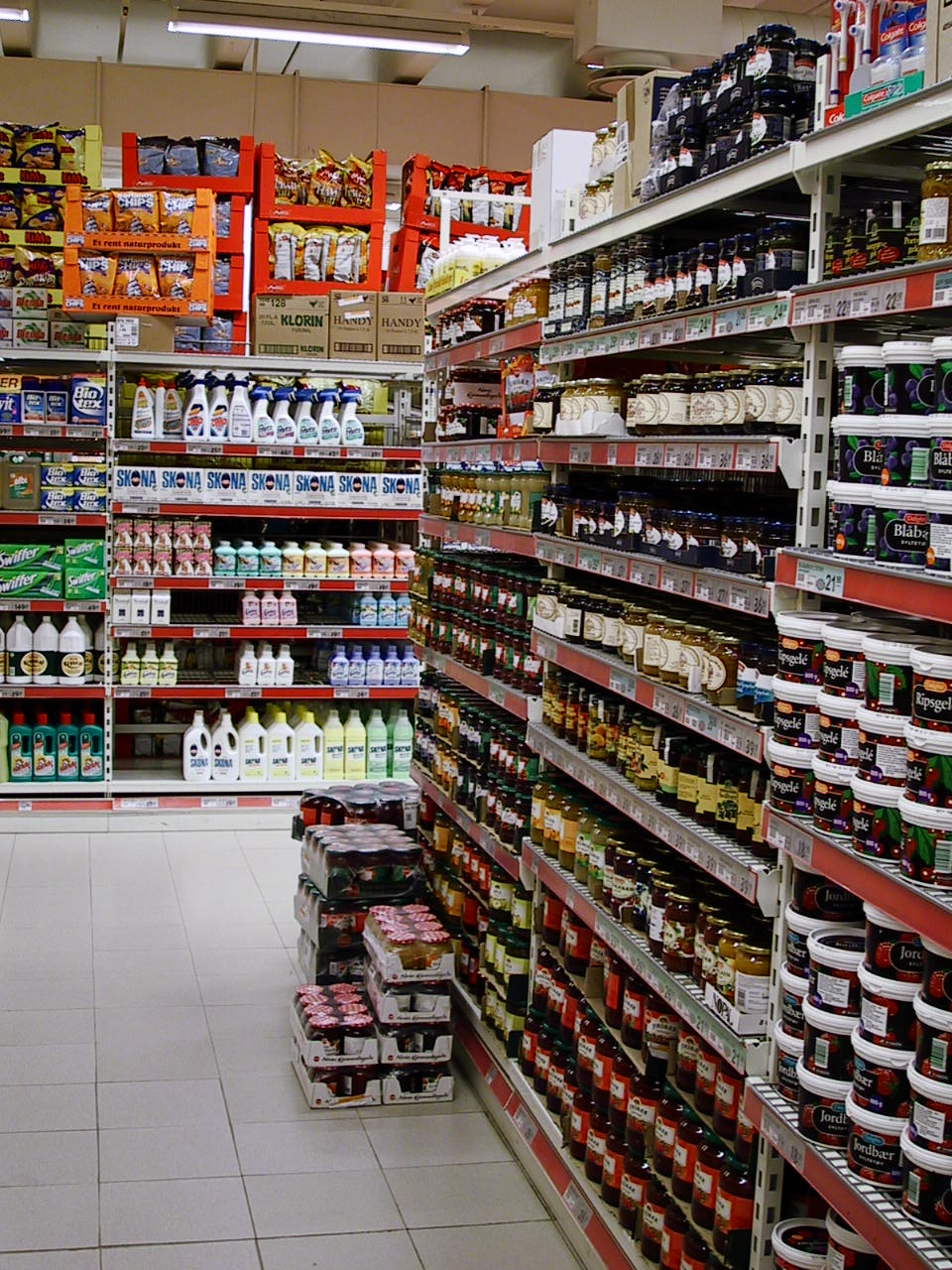 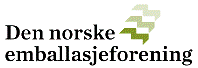 Hva er emballasje?
*”Alle produkter av
hvilken som helst art og
materiale som benyttes 
til pakking, beskyttelse, 
håndtering, levering fra 
produsent til bruker
eller forbruker og 
presentasjon av varer,
det være seg råvarer
eller bearbeidede varer.”
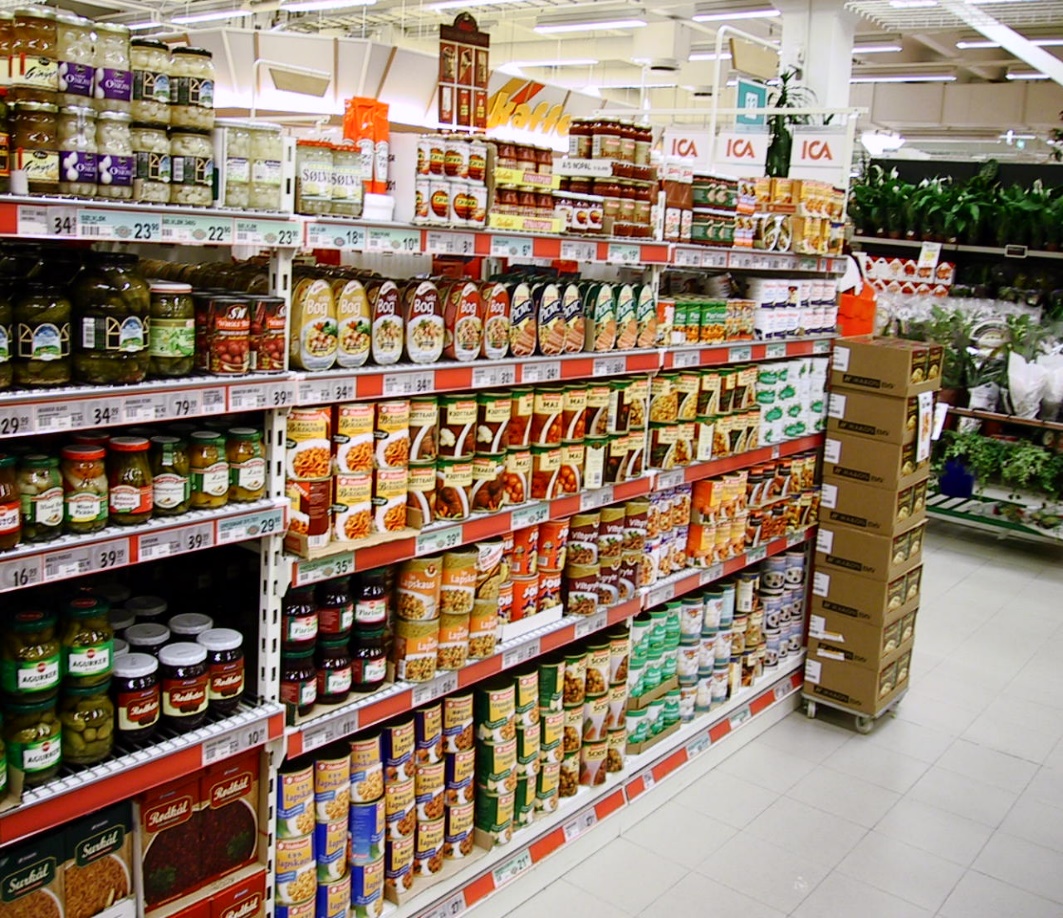 * EU’s emballasjedirektiv 94/62 EC
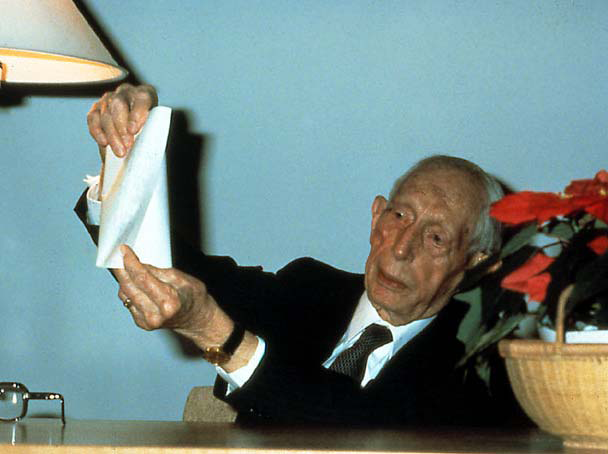 Emballasjen skal spare
 mer enn den koster!
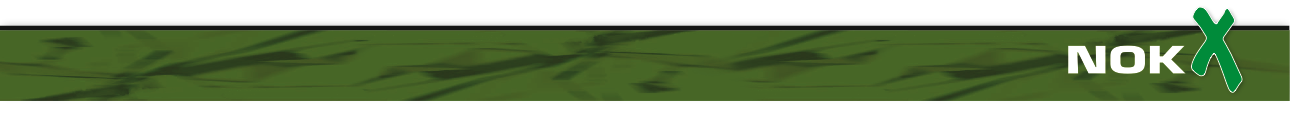 Picture: Tetra Pak
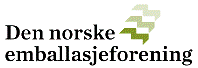 Hva er riktig emballasje?
”Riktig emballasje sparer mer enn den koster.”                    Ruben Rausing
”Riktig emballasje er optimert gjennom hele verdikjeden”  
	NOK
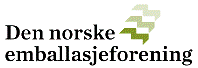 Tekniske Funksjoner
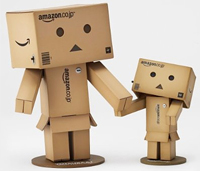 Avgrense og sammenholde en mengde
- muliggjøre lagring og transport

Beskytte produktet mot ytre påvirkning
- bevare produktets kvalitet    	 

 Lette håndteringen i varedistribusjonen
- kostnadseffektivisering
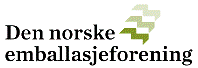 Kommunikative Funksjoner
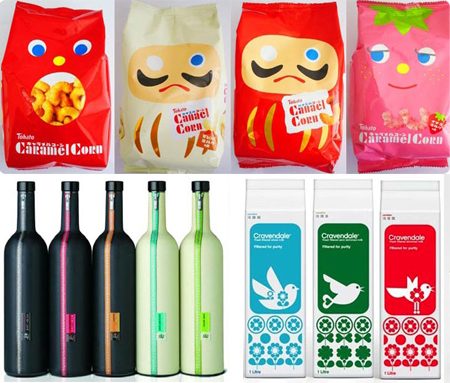 Informere om varen
- i intern og ekstern distribusjon
- til forbrukeren
- om etterbruk av vare eller 
  emballasje

Fremme salget av varen
- gjøre varen konkurransedyktig
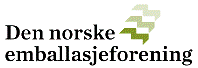 KARTONG
KartongKartong ligger i tykkelse og stivhet mellom papir og papp. Den skiller seg fra papir ved at den hovedsakelig er bygget opp av flere sjikt. Overgangen begrepsmessig innenfor papir/kartong/papp er ikke eksakt, men det er viktig å merke seg at kartongen er stivere enn papir ved samme gramvekt, og at kartong har mer høyverdig fiber-sammensetning enn papp ved høyere gramvekt. Kartong måles i vekt pr. m2 og betegnes som kartong når gramvekten er mellom 150 og 600 g/m2. Råvaren til kartong er cellulosefiber som naturen selv produserer av vann, karbon-dioksid (CO2 ) og sollys. Stivhet, rivestyrke, overflate-jevnhet og hvithet er eksempler på egenskaper det er mulig å påvirke under produksjonen.
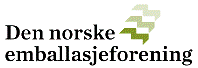 BØLGEPAPP
Bølgepapp Bølgepapp består vanligvis av tre lag papir laget av cellulosefiber. Bølgepappen blir produsert ved en kombinasjon av to lag papir av fiber fra gran og furu, kalt liner (dekkpapir). Dette er limt til et bølget papir, derav navnet bølgepapp, som er laget av fibre fra bjerk, kalt flute. Limet som benyttes i produksjonen av bølgepapp er basert på maisstivelse, som er 100% biologisk nedbrytbart. Bølgepapp er et emballasjemateriale som brukes til transport- og eksponeringsemballasje av alt fra møbler, bildeler og hvitevarer, til medisiner og næringsmidler. I Norge brukes det ca.190.000 tonn bølgepapp hvert år, hvorav ca. 75.000 tonn kommer fra importerte varer. I Norge produserer vi i dag ca.20 % mer bølgepapp enn for 10 år siden, samtidig som vi bruker 10-15% mindre materiale pr. emballert enhet, enn for 10 år siden.
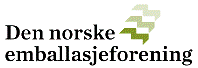 MASSIVPAPP
Massivpapp
	Flatevekt på ca. 400 g/m2 eller mer. Emballasjen benyttes derfor til produkter som utsettes for fuktighet og/eller der hvor lagring og transport stiller spesielle krav til emballasjen. Videre er materialet resistent mot slagpåvirkninger og skarpe produkter. Massivpapp er kompakt, noe som gir en emballasje med effektiv utnyttelse av lager og transportmidler. Materialet har også en jevn og tett overflate som egner seg godt for trykking. Massivpapp er basert på returfiber. Dette belaster miljøet minimalt ved framstilling og resirkuleres til produksjon av nytt råstoff.
METALLEMBALLASJE
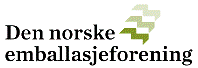 Aluminium
Ruster ikke, lav egenvekt 
100% resirkulerbar 
 Foredlet aluminium er uovertruffen som emballasje for alle former for hermetisk pakkede næringsmidler. 
Blikkemballasje	
Lystett 
Lufttett 
Vanntett 
Støtsikker 
"100% resirkulerbar"
GLASSEMBALLASJE
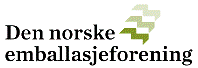 BRUKSOMRÅDER: 
Vin og brennevin 
Øl og mineralvann 
Næringsmidler 
Konservesglass 
Medisinflasker 

	FORDELER: 
Barriereegenskaper 
Gjennomsiktighet 
Gjenbruksvennlig 
ULEMPER: 
Høy vekt 
Krav til store serier 
Volumbegrensninger
PLASTEMBALLASJE
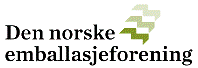 Makromolekyler
Kunstige polymere 
Stor material-familie:
ca 20 hovedgrupper 
tusenvis varianter
4 - 6 typer dominerer
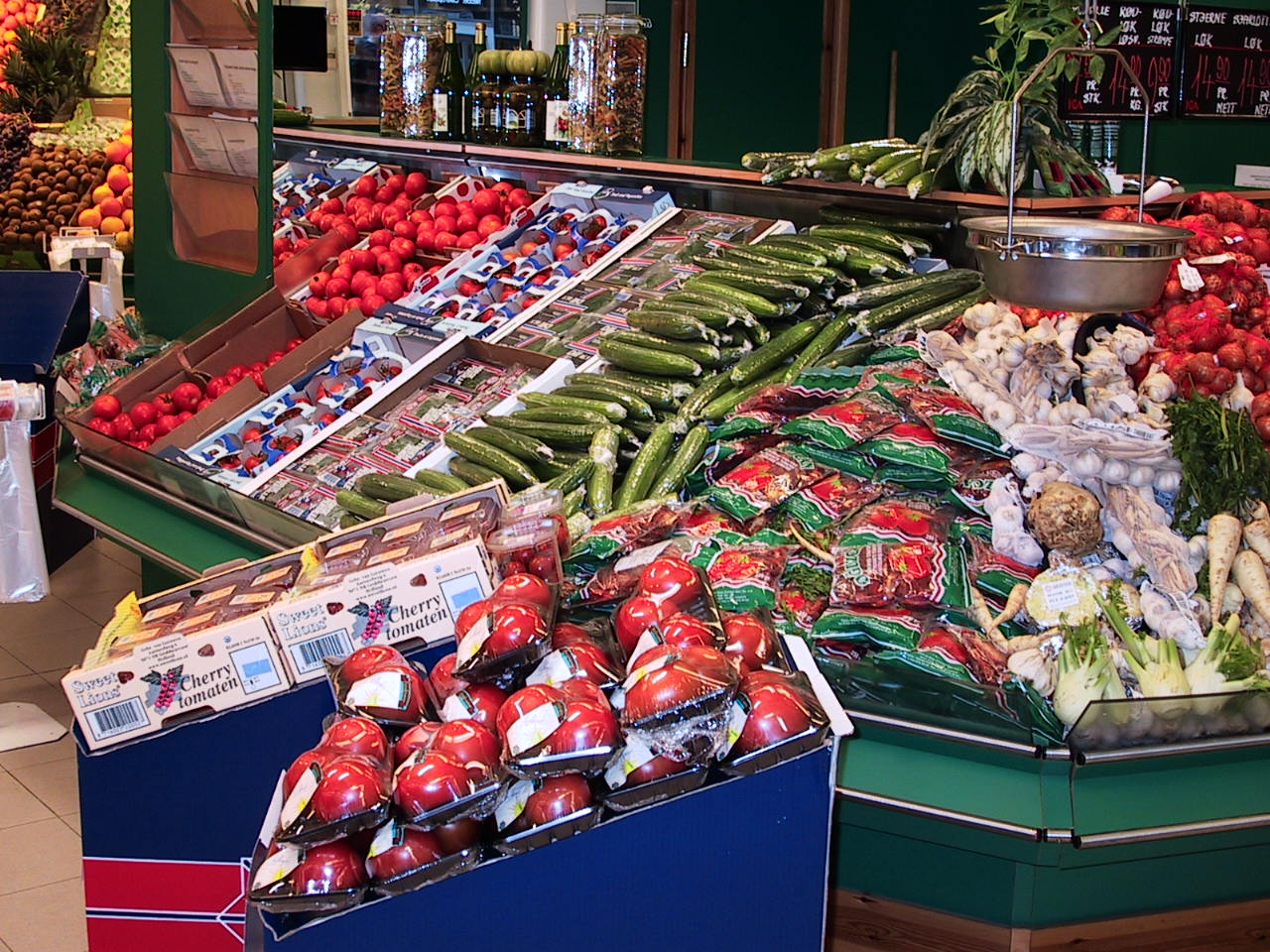